Zpráva o činnosti představenstva, hospodaření družstva za rok 2014  a návrh hospodářsko-finančního plánu na rok 2015
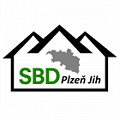 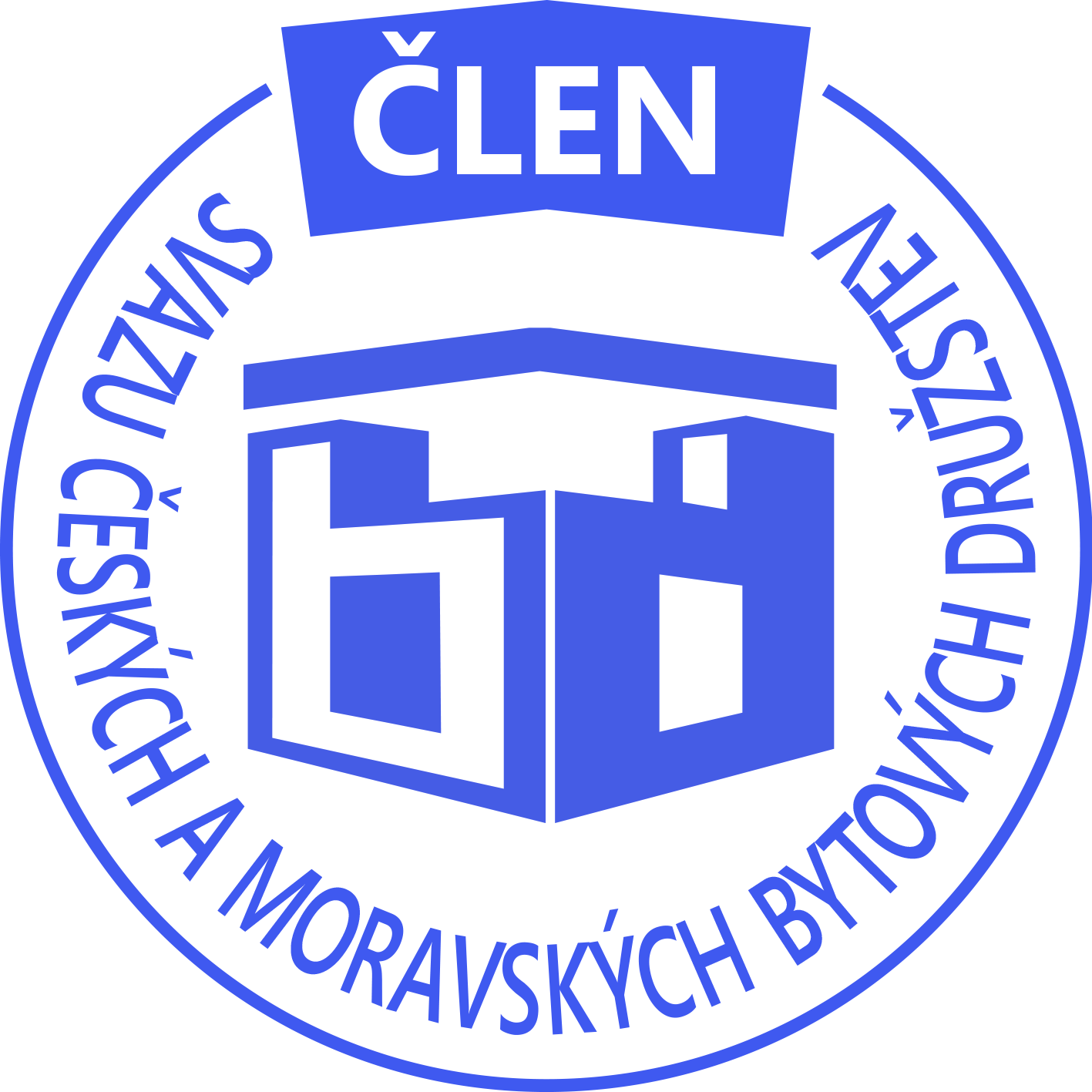 Jaroslav Majer
Stavební bytové družstvo Plzeň - jih se sídlem v Přešticích
Hlávkova 23, 334 01 Přeštice

Shromáždění delegátů 28. 5. 2015 18:00 hod.
Velký sál Kulturního a komunitního centra v Přešticích, Masarykovo náměstí 311
Z Á P I Sze shromáždění delegátů Stavebního bytového družstva Plzeň-jih se sídlem v Přešticích, konaného dne 29. 5. 2014 od 18:00 hodinv sále Kulturního a komunitního centra v Přešticích, Masarykovo náměstí 311
9./	Diskuze
Do diskuze se přihlásili:
 1./  	ing. Malý, Dobřany 966  (člen kontrolní komise)
Ing. Malý přivítal, že předseda ve své zprávě informoval i o negativních zkušenostech s realizačními firmami z probíhajících nebo již dokončených rekonstrukcí bytových domů. Žádá o zveřejňování těchto poznatků na webové stránky družstva, aby bylo možné ze strany samospráv těmto problémům předcházet a to již při výběru zhotovitele.
2./	pan Zoubek, Přeštice 989 (místopředseda představenstva)
Pan Zoubek upozornil na problémy s dlužníky zvláště pak u společenství vlastníků, které se pak díky jednomu nebo i více dlužníkům může dostat do velkých problémů, např. platební neschopnosti (platby dodavatelům energií apod.), odmítnutí poskytnutí úvěru atd.. Nyní se ukazuje to, co říkal již od počátku - že družstvo je lepší forma bydlení než SVJ a je schopno své samosprávy v problémech podpořit např. pomocí rezervních fondů. Dále upozornil, že i v Plzni se již vyskytují problémy s tzv. nepřizpůsobivými občany, kteří se stěhují do bytů ve vlastnictví skoupených např. také realitními kancelářemi. Následkem je mimo jiné pokles tržní hodnoty bytů v těchto domech. Také připomněl spoluodpovědnost všech vlastníků za stav domu včetně trestní odpovědnosti.      
 3./ 	ing. Prokop, Přeštice 1052 (člen představenstva)
Informoval delegáty o tom, že zrovna dnes mezi 11:00 a 12:00 hod. došlo k vykradení dvou bytů v lokalitě Přeštice. Upozornil tak na nutnost zvýšeného zabezpečení vchodových dveří a bytů.
 Protože se do diskuze nikdo další nepřihlásil, ing. Prokop diskuzi ukončil.
2
Shromáždění delegátů SBD PJ – 28. 5. 2015
Počet bytů ve správě družstva
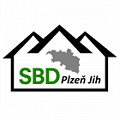 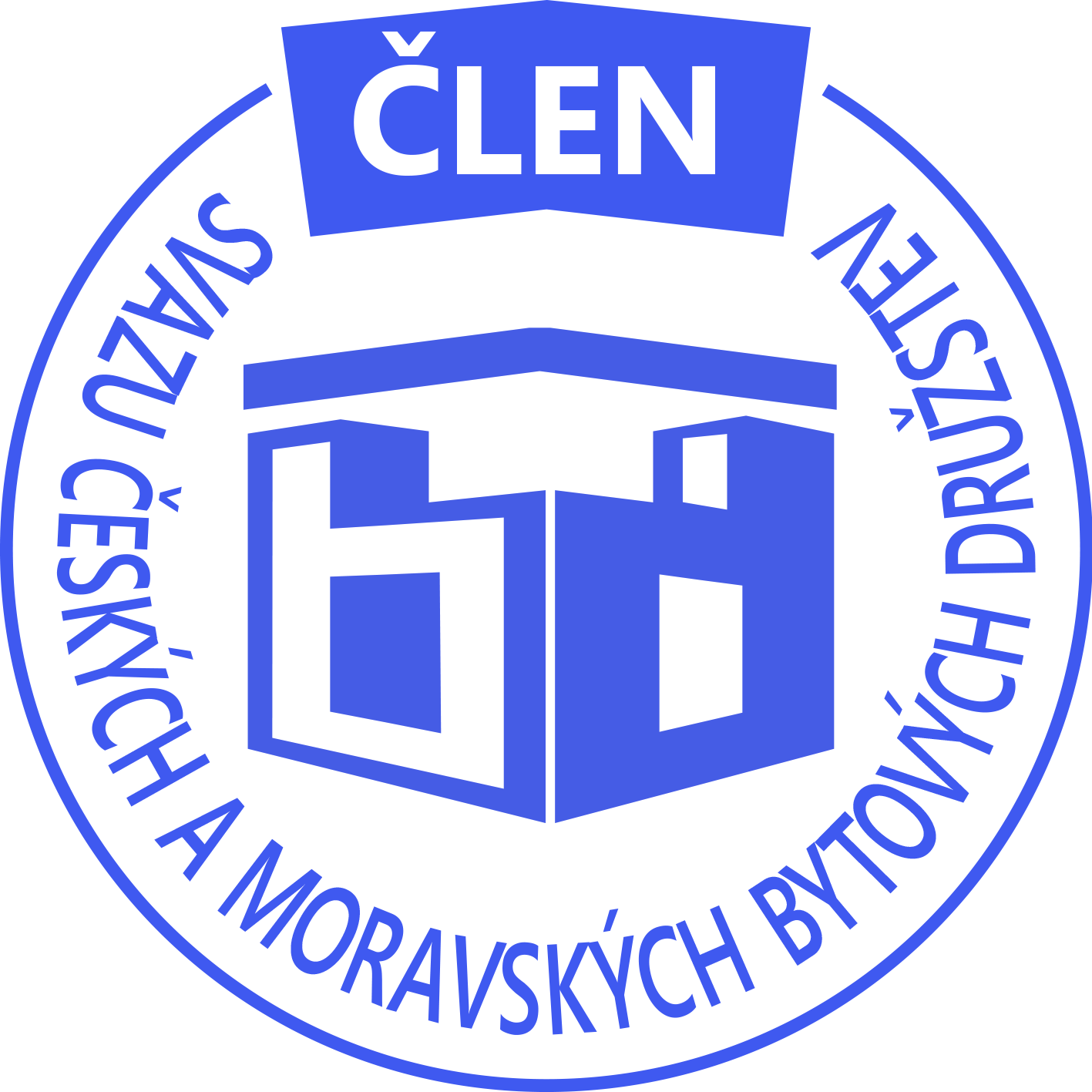 2013
2014
3
Shromáždění delegátů SBD PJ – 28. 5. 2015
Převody bytů do vlastnictví v období 2005 až 2013
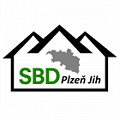 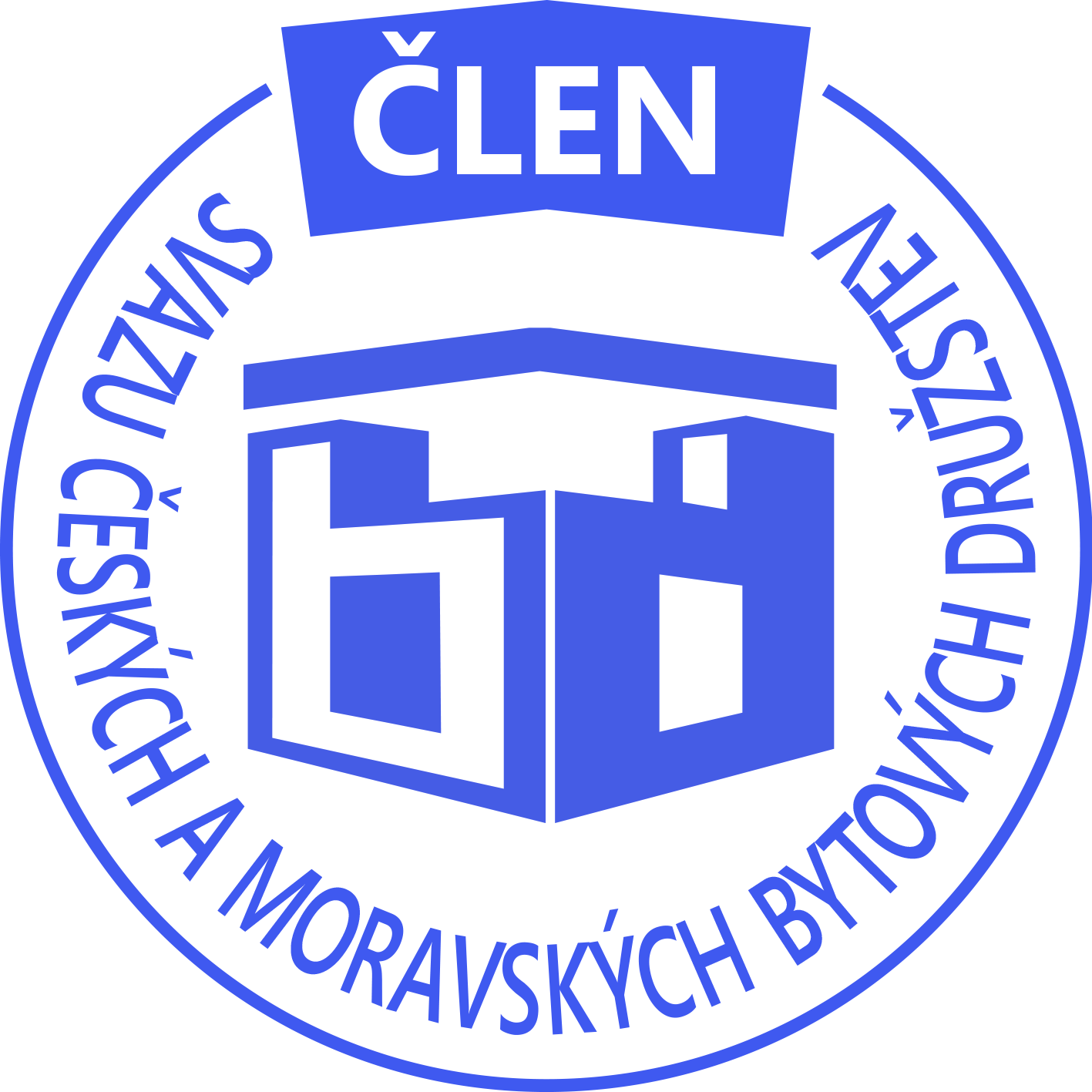 4
Shromáždění delegátů SBD PJ – 28. 5. 2015
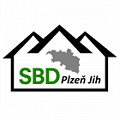 Počet převedených bytů do vlastnictví 	k 31. 12. 2014Družstevníci celkem: 918 bj. (37,4%), vlastníci celkem 1539 bj. (62,6%)
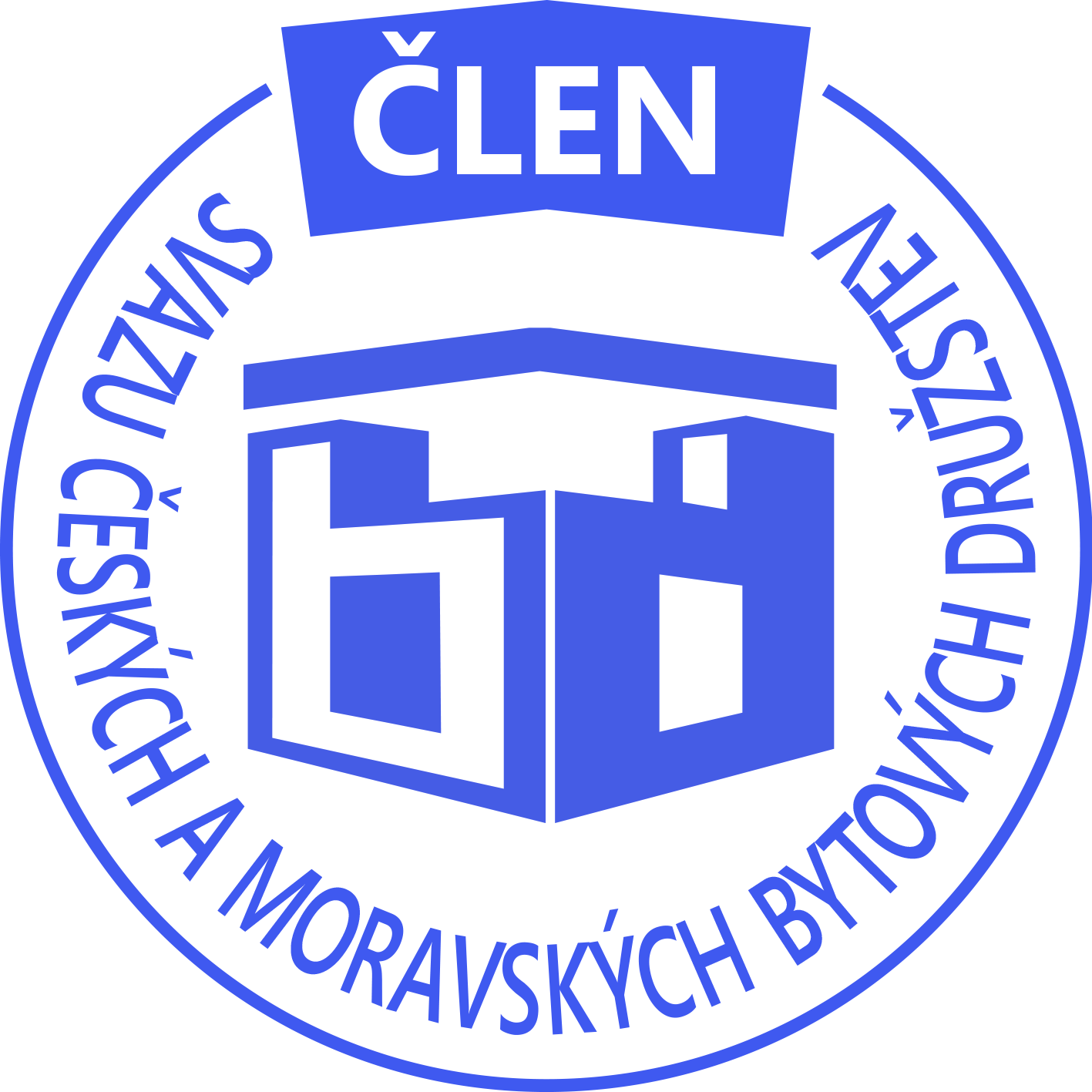 5
Shromáždění delegátů SBD PJ – 28. 5. 2015
Poplatky za převod bj. do OV, za převod ČPP a za podnájem bj. (v tis. Kč)
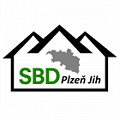 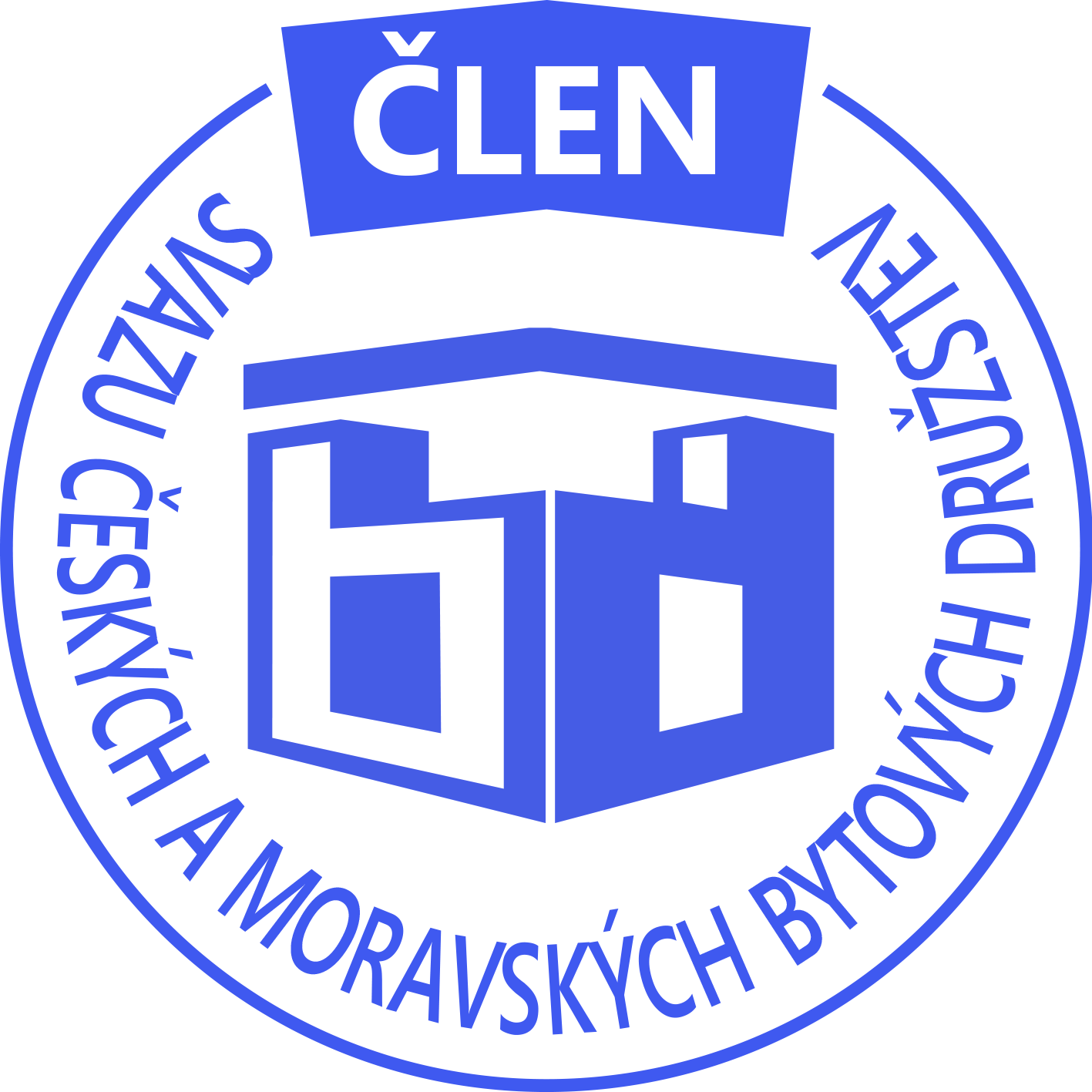 6
Shromáždění delegátů SBD PJ – 28. 5. 2015
Objem oprav a rekonstrukcí vč. drobné údržby- srovnání za období 2004 až 2013 (v mil. Kč)
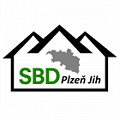 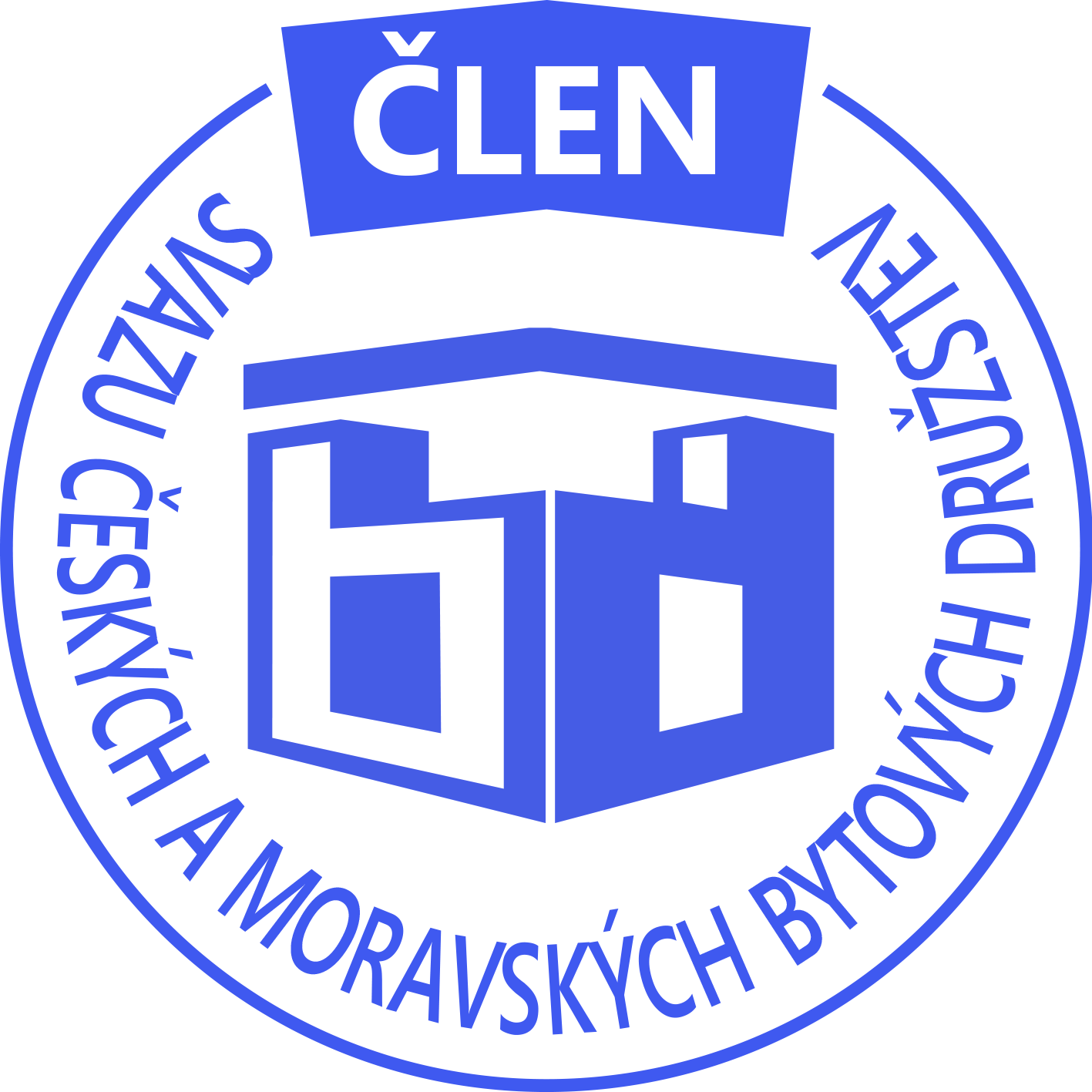 7
Shromáždění delegátů SBD PJ – 28. 5. 2015
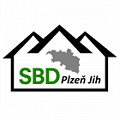 Dlužníci: členové-nájemci a vlastníci v družstevních domech (průměr v roce v tis. Kč)
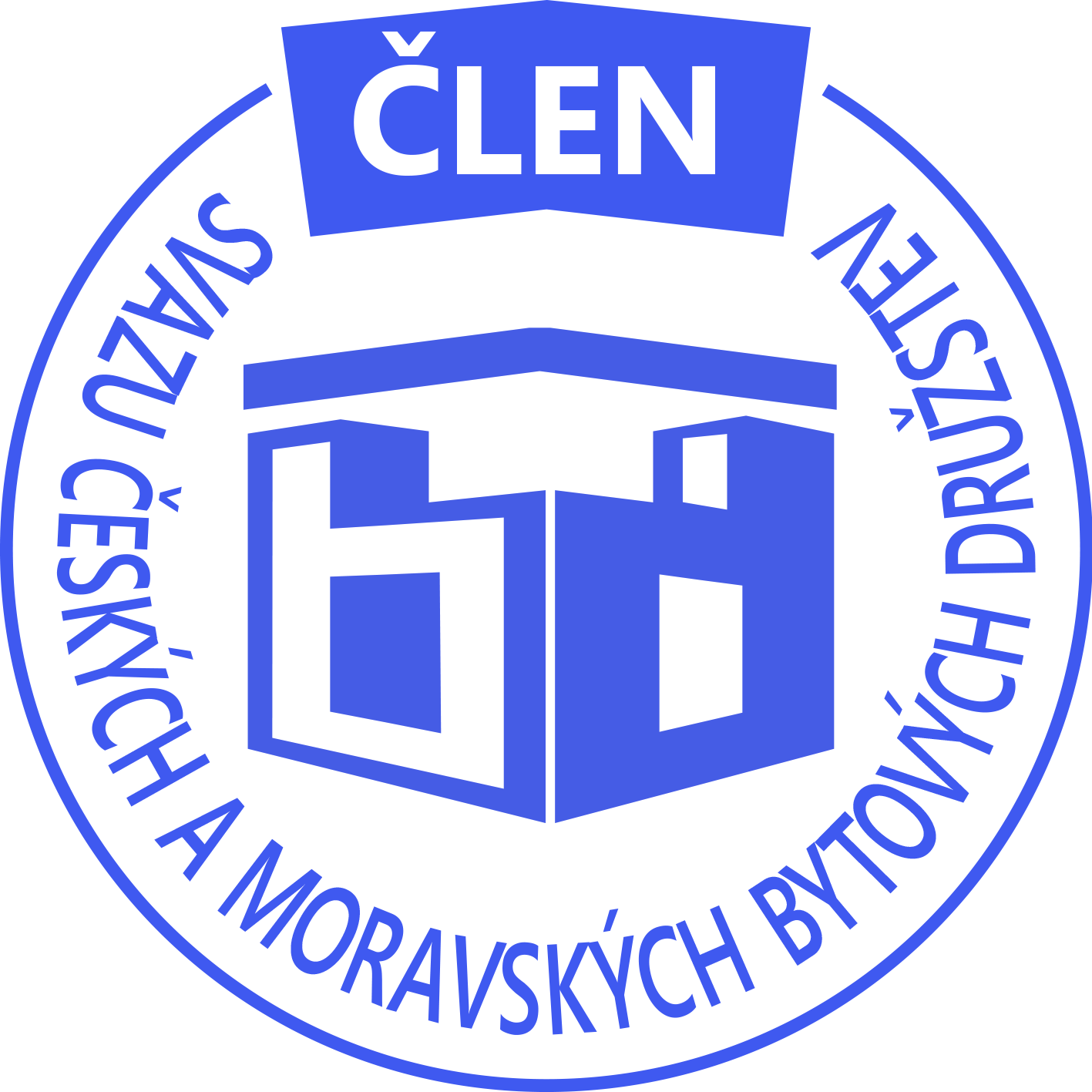 8
Shromáždění delegátů SBD PJ – 28. 5. 2015
Finanční prostředky na účtech družstva(v mil. Kč)
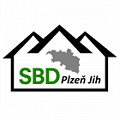 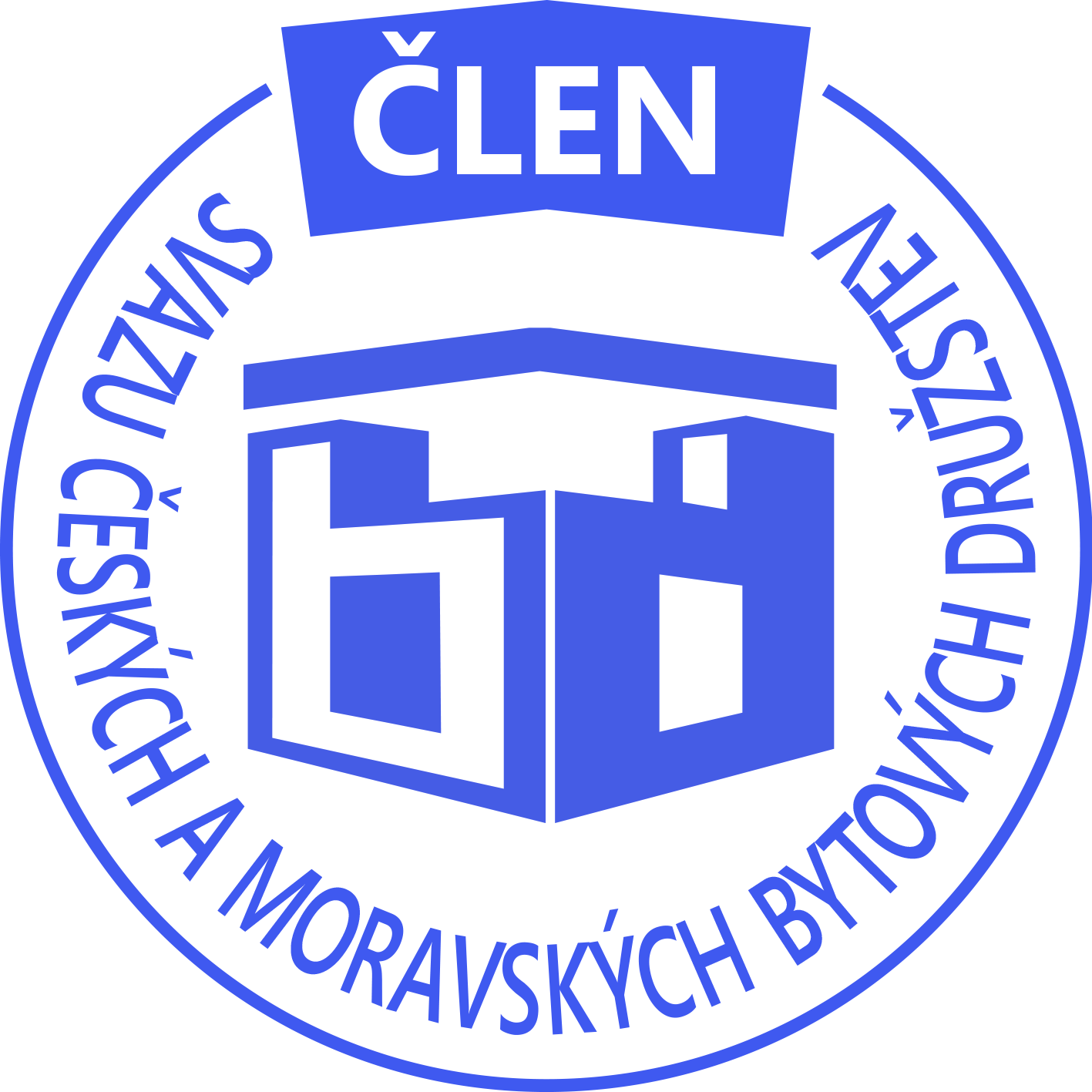 9
Shromáždění delegátů SBD PJ – 28. 5. 2015
Nedělitelný fond a nerozdělený zisk 	(v mil. Kč)
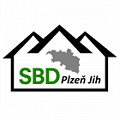 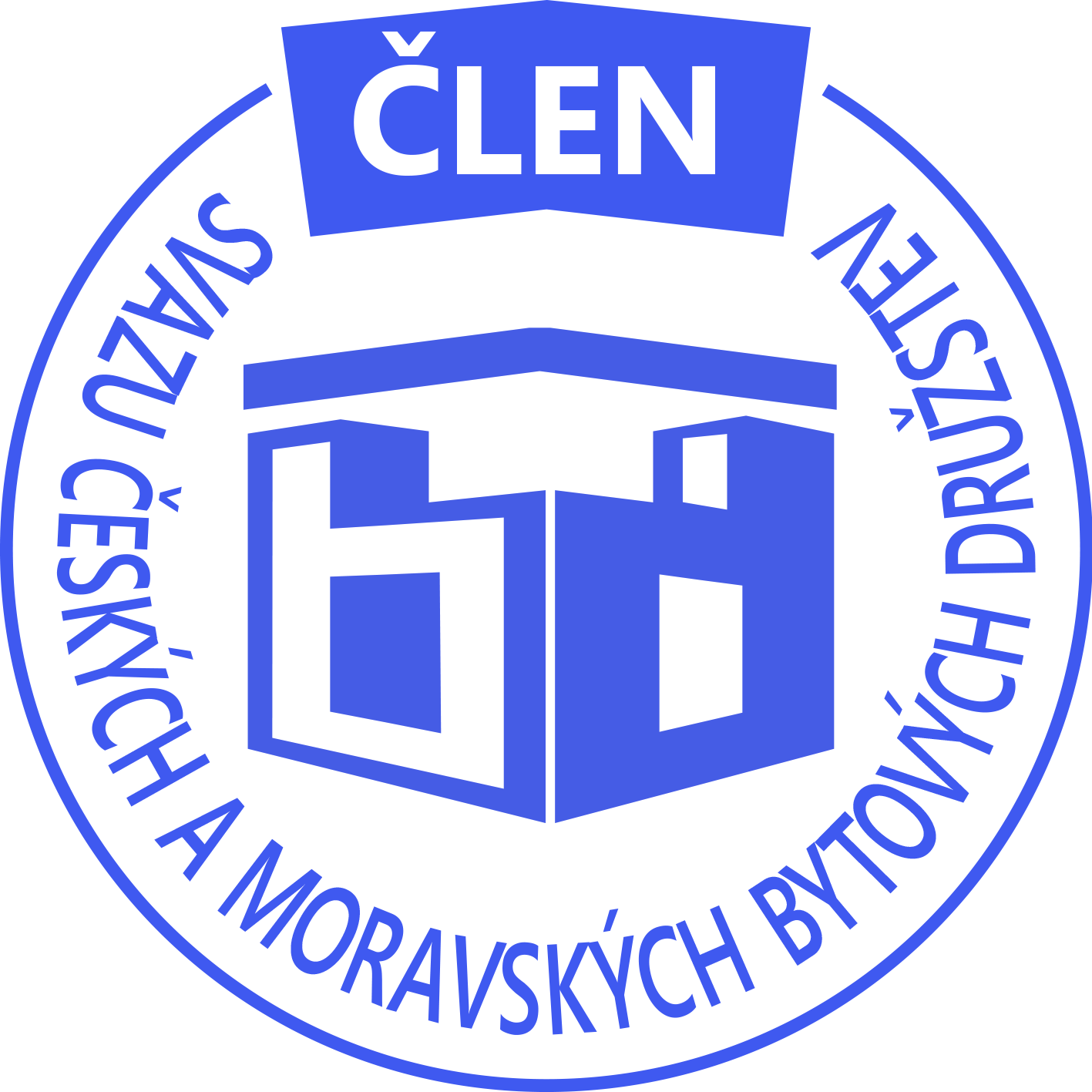 10
Shromáždění delegátů SBD PJ – 28. 5. 2015
Hospodaření družstva za rok 2014
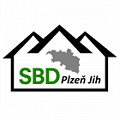 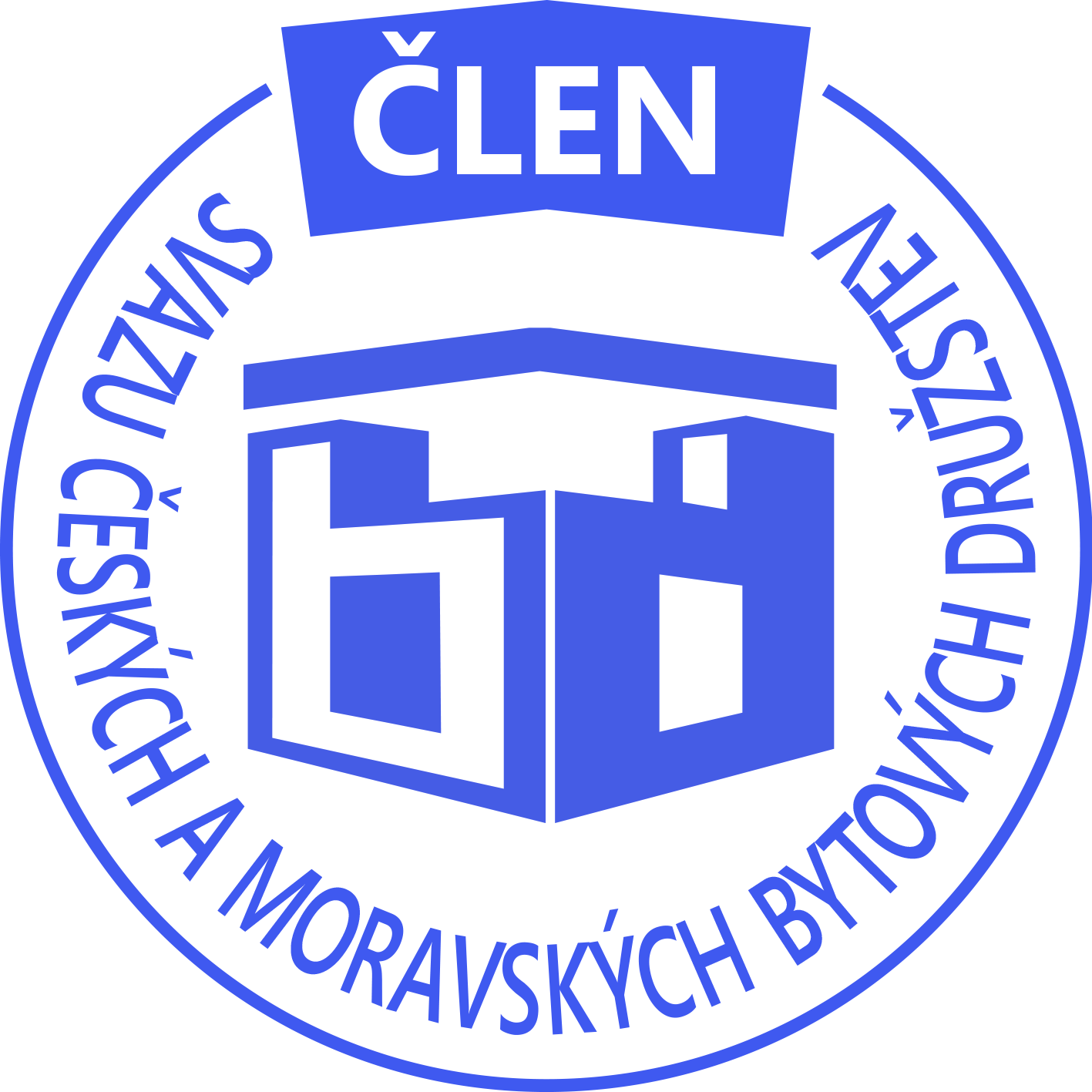 Náklady …………. 	16.680.452,01 Kč  (plán 2014 :  20.494.645,--  Kč)
Výnosy ..…………	 17.442.036,86 Kč  (plán 2014 :  21.314.460,--  Kč)
Hosp. výsledek po účetní závěrce za rok 2014: +1.044.684,85 Kč hrubého, 
	daň 	283.100,-- Kč, + 761.584,85 Kč po zdanění
 
Stavy fondů k 31.12.2014
- nedělitelný fond …………………	9.187.732,25 Kč
- ostatní statutární fondy ……..     198.349,10 Kč (sociální fond, fond odměn)
- účet nerozděleného zisku …..	2.200.000,00 	Kč
11
Shromáždění delegátů SBD PJ – 28. 5. 2015
Návrh na rozdělení hosp. výsledkudružstva za rok 2014
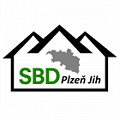 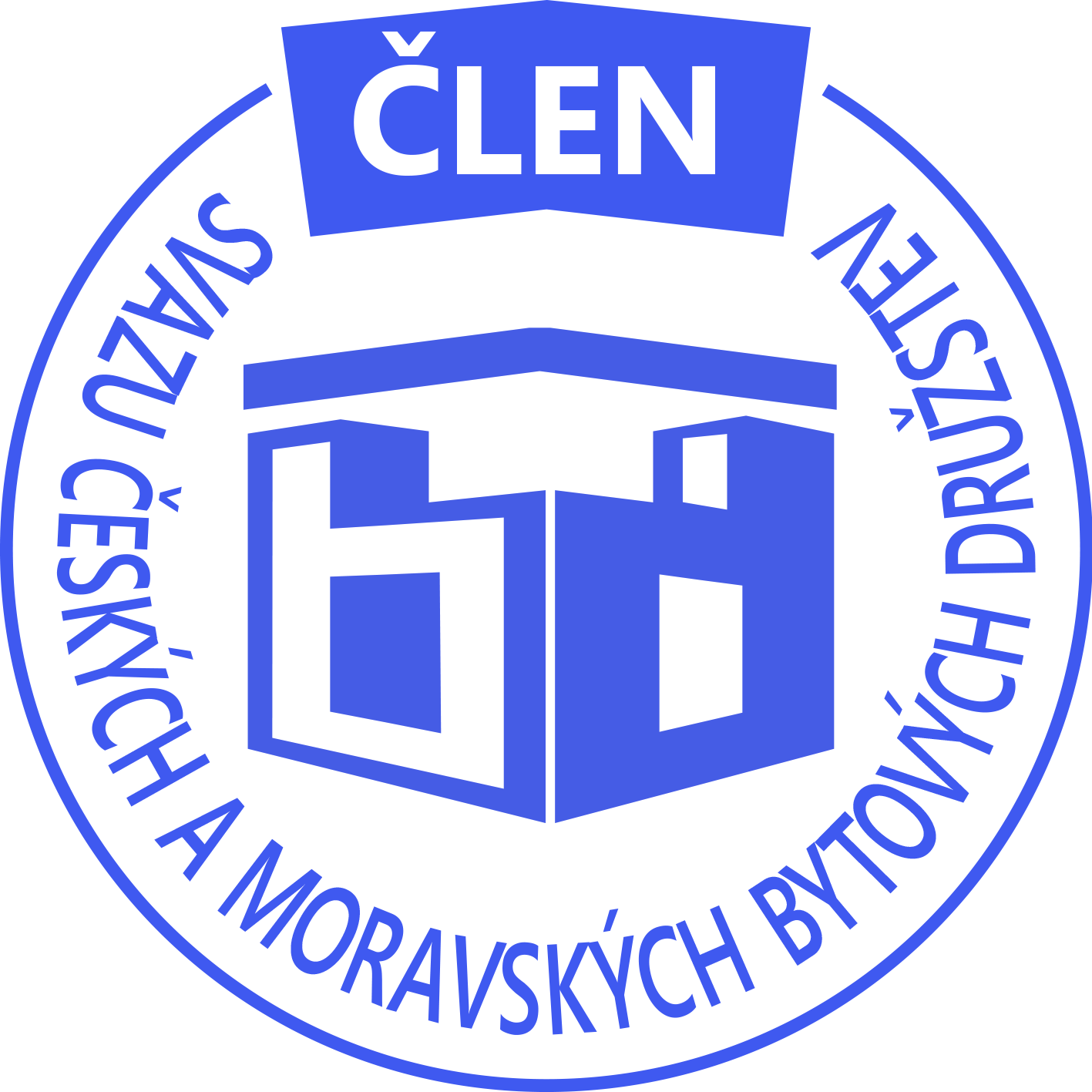 do fondu bytového hospodářství ………………………	681.584,85 Kč 
do sociálního fondu ………………………………………....	80.000,--   Kč  	
 
odměny pro samosprávy……………………………........ 	265.000,--   Kč (96 samospráv, 1843 bytů)
obvodové komise..................................................   	 57.000,--   Kč (7 obvodových komisí - bez Přeštic)
funkcionářské odměny ………………………………………	247.000,--   Kč
12
Hospodářsko-finanční plán na rok 2015
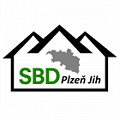 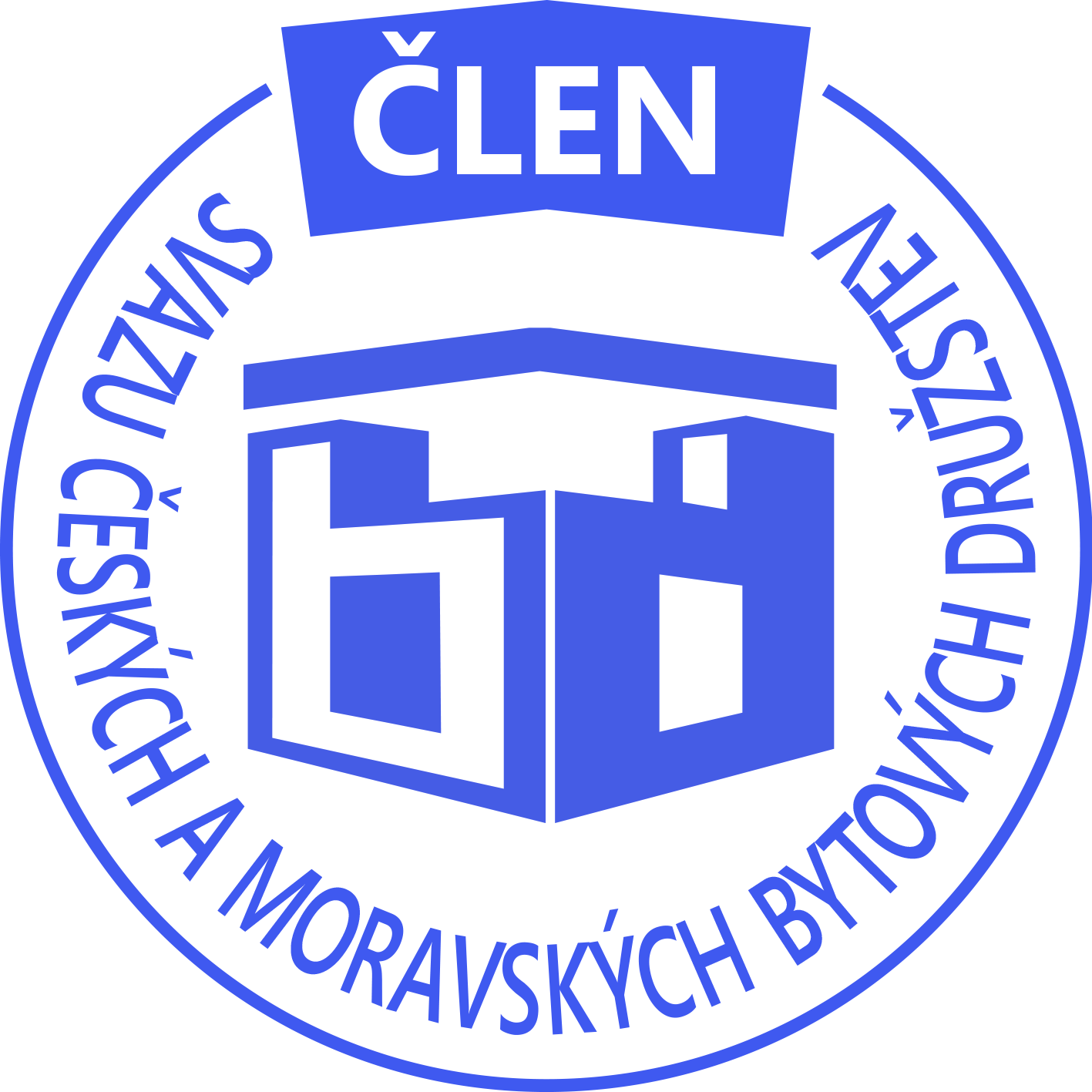 celkové náklady družstva ………………………….	16.782.545,--  Kč
celkové výnosy družstva …………………………..	17.918.060,--  Kč
hrubý hospodářský výsledek …………………….	 1.135.515,--  Kč
plán středisek bytového a tepelného hospodářství jako vyrovnaný, tj. v nákladech a výnosech: .........................	 8.404.700,--  Kč
-  z toho bytové hospodářství …………………..	 1.355.700,--  Kč
-  z toho tepelné hospodářství ………………….	 7.049.000,--  Kč
13
Shromáždění delegátů SBD PJ – 28. 5. 2015